Histograms
Histograms
June 2017
2H Q24
Nov 2017
2H Q23
SAM
2H Q22
1 Marker
June 2018
3H Q26
Nov 2018
3H Q18
Frequency Diagram*
SAM 2H Q22
Histograms
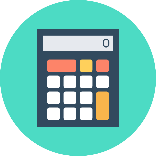 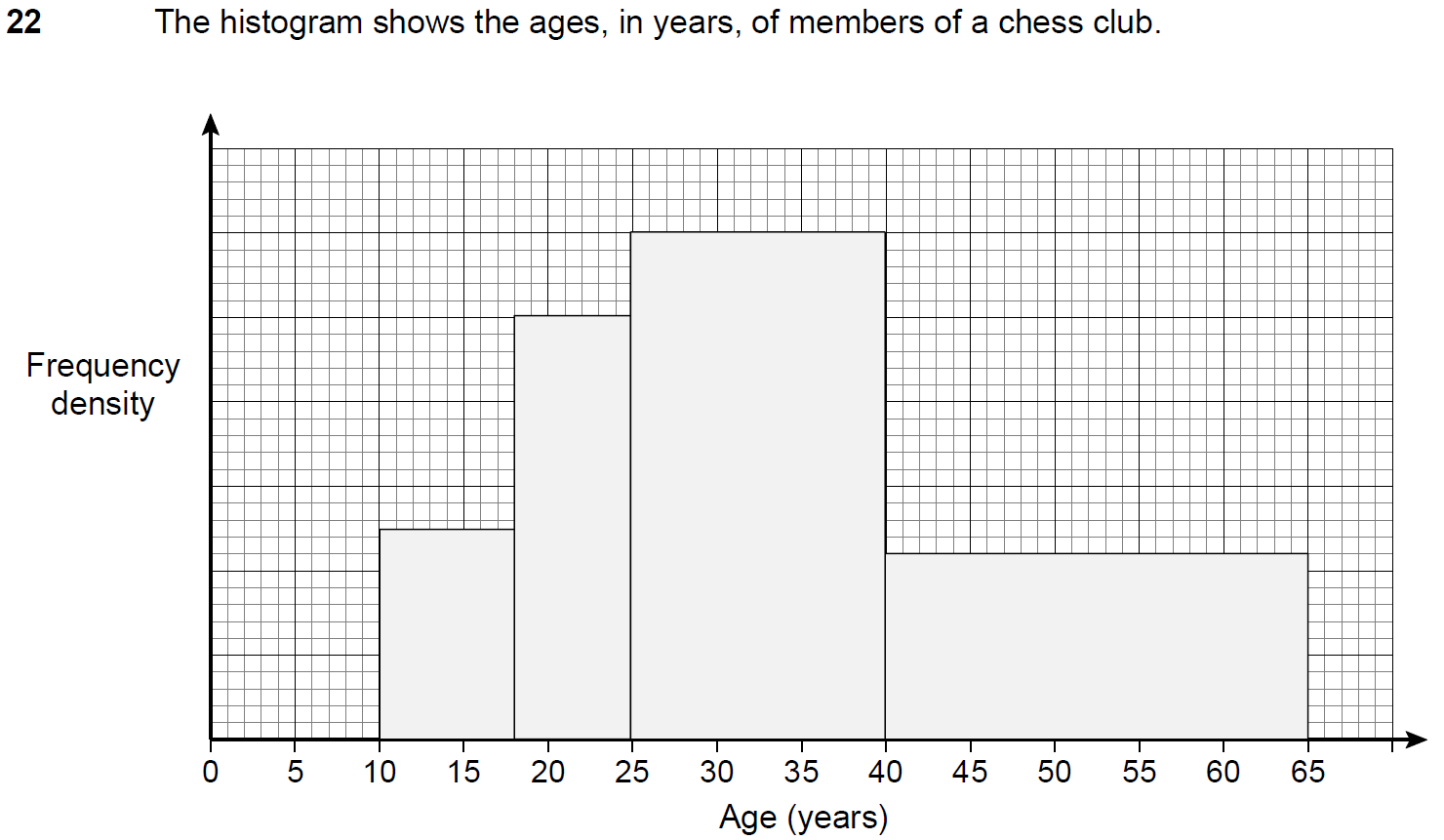 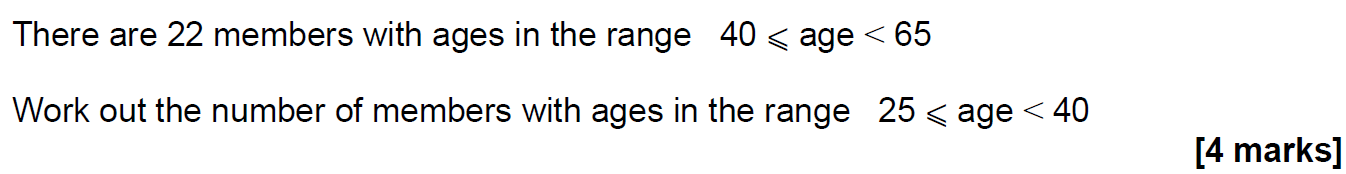 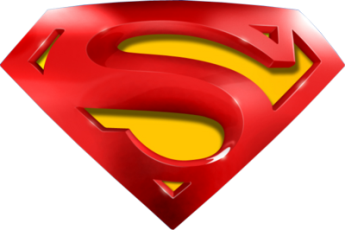 SAM 2H Q22
Histograms
A
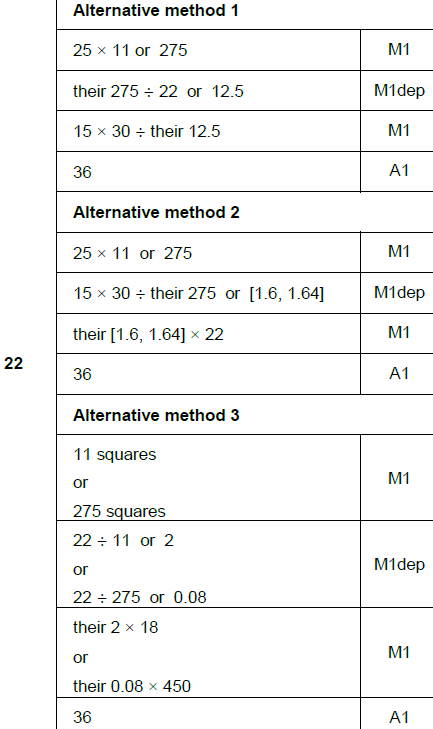 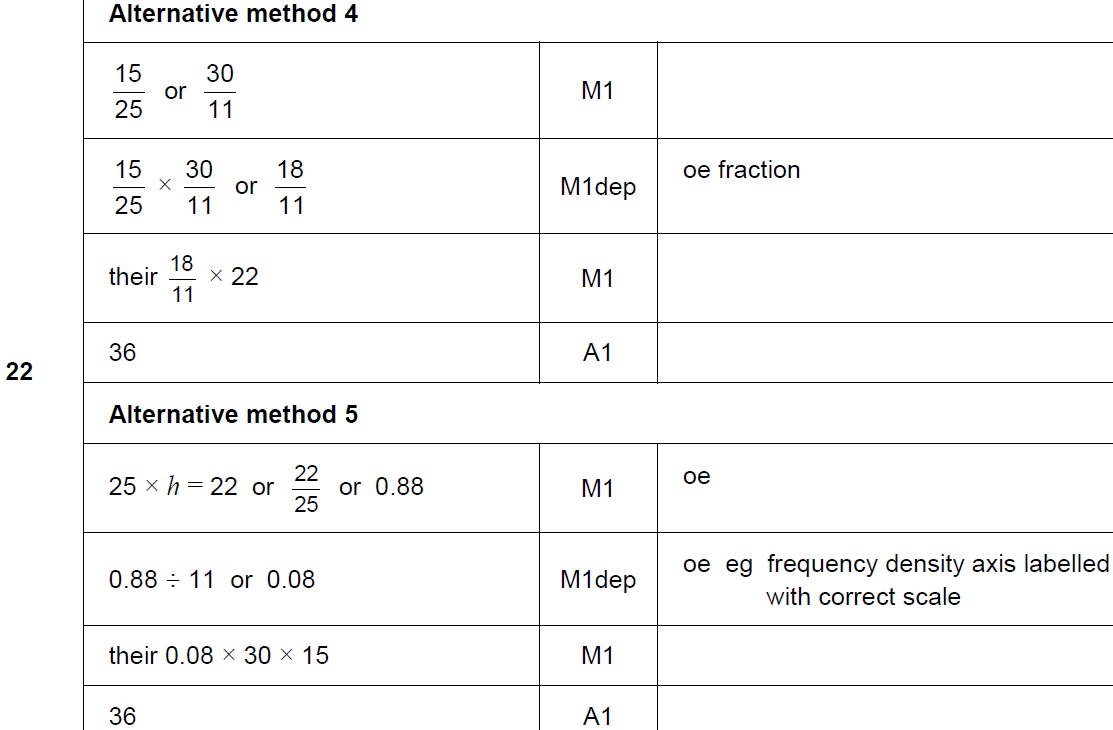 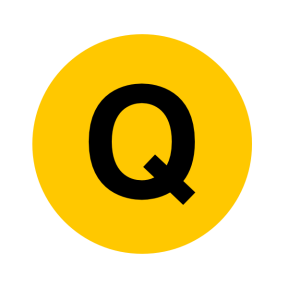 June 2017 2H Q24
Histograms
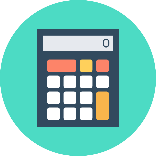 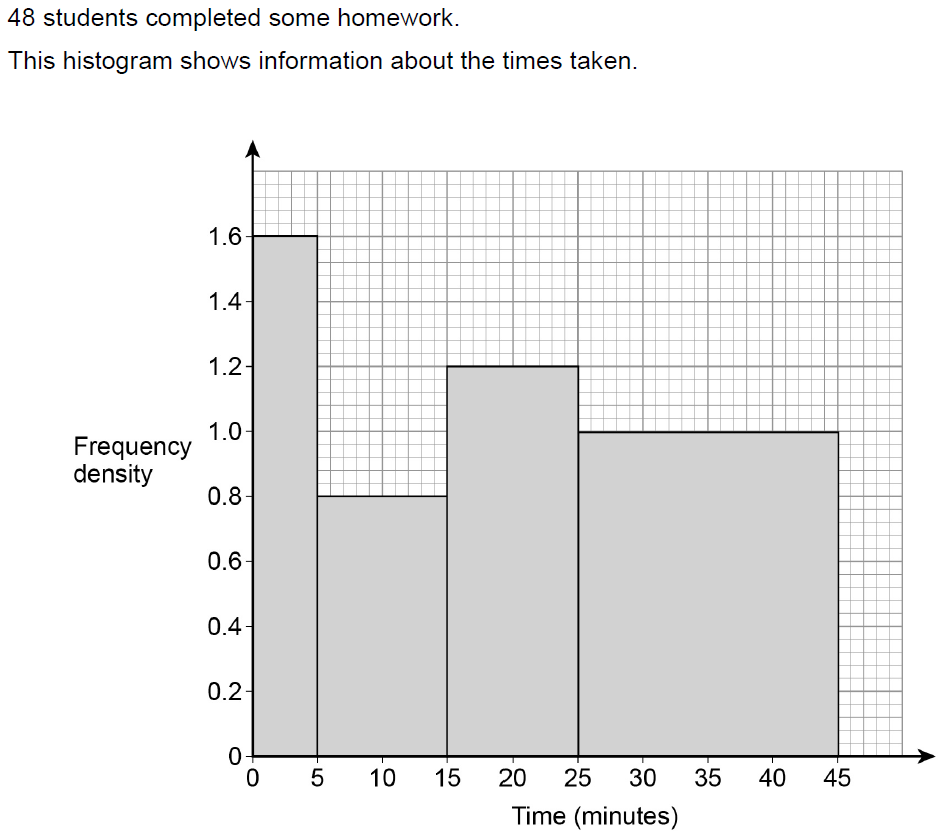 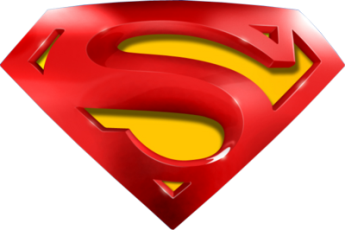 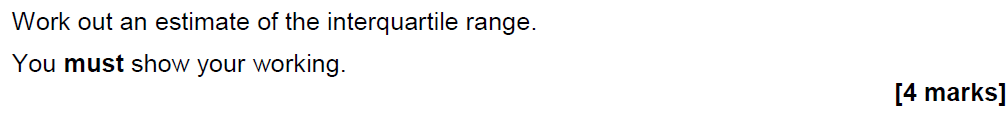 June 2017 2H Q24
Histograms
A
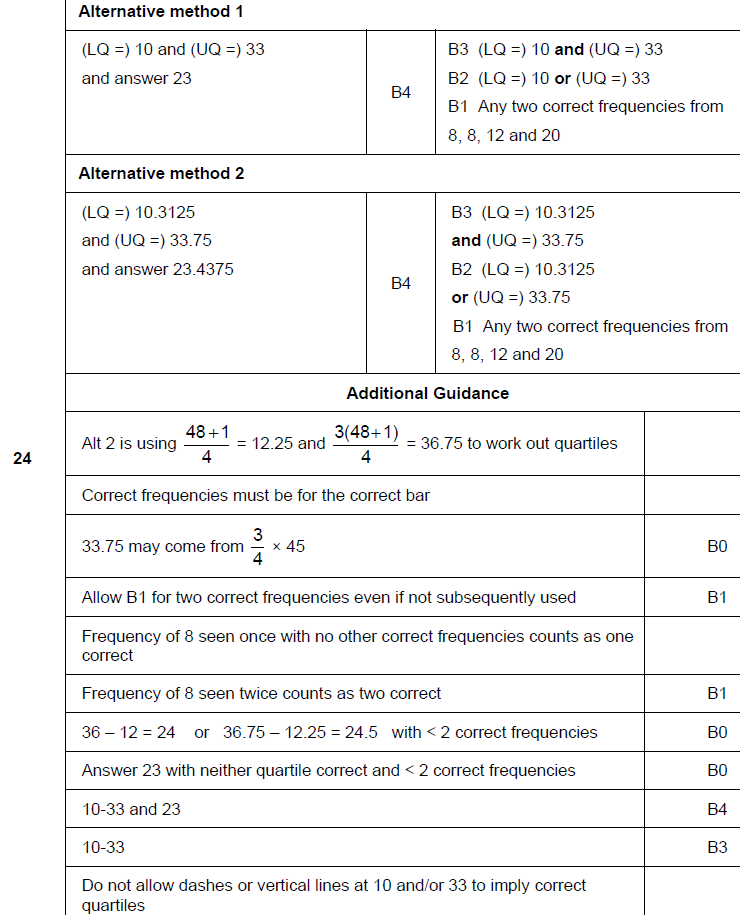 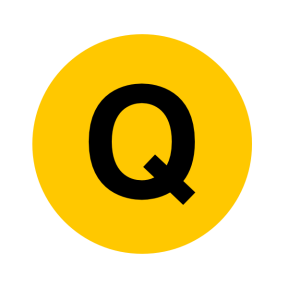 Nov 2017 2H Q23
Histograms
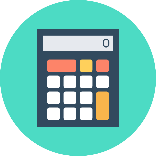 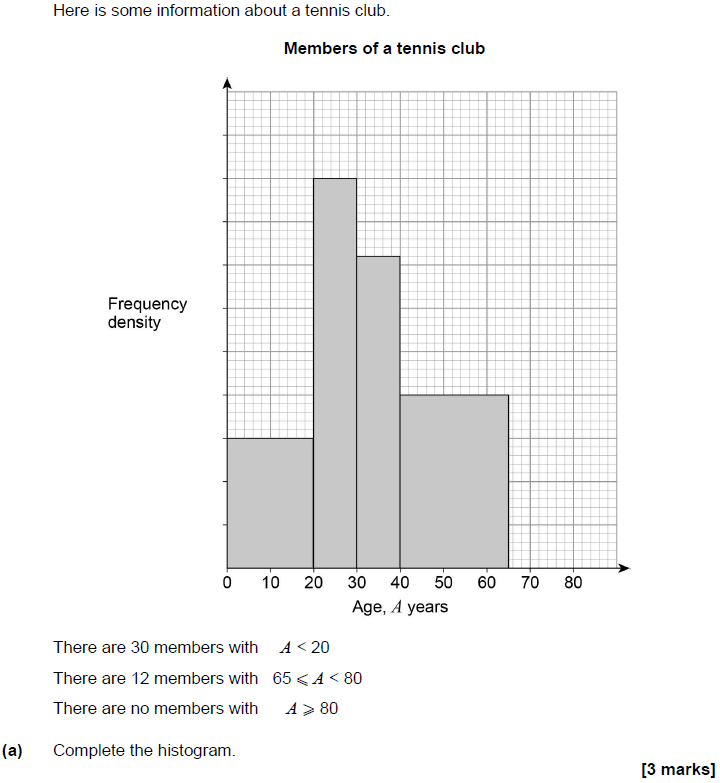 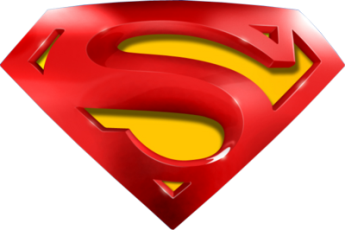 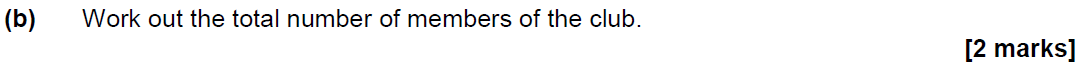 Nov 2017 2H Q23
Histograms
A
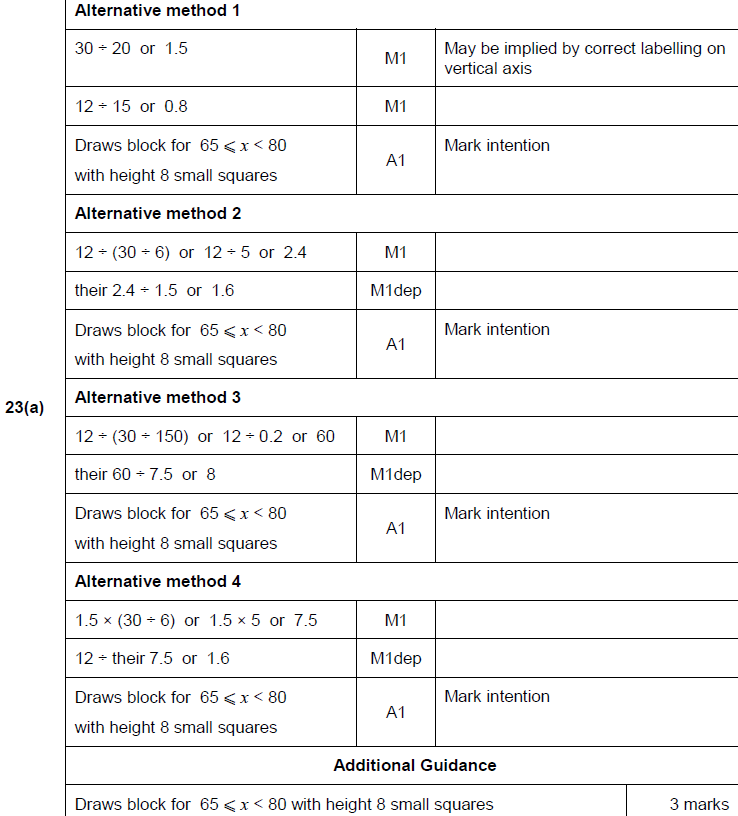 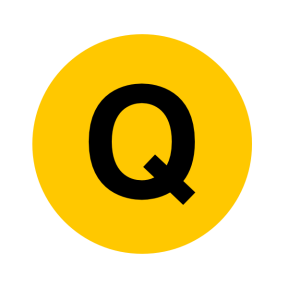 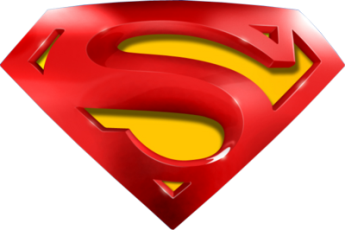 Nov 2017 2H Q23
Histograms
B
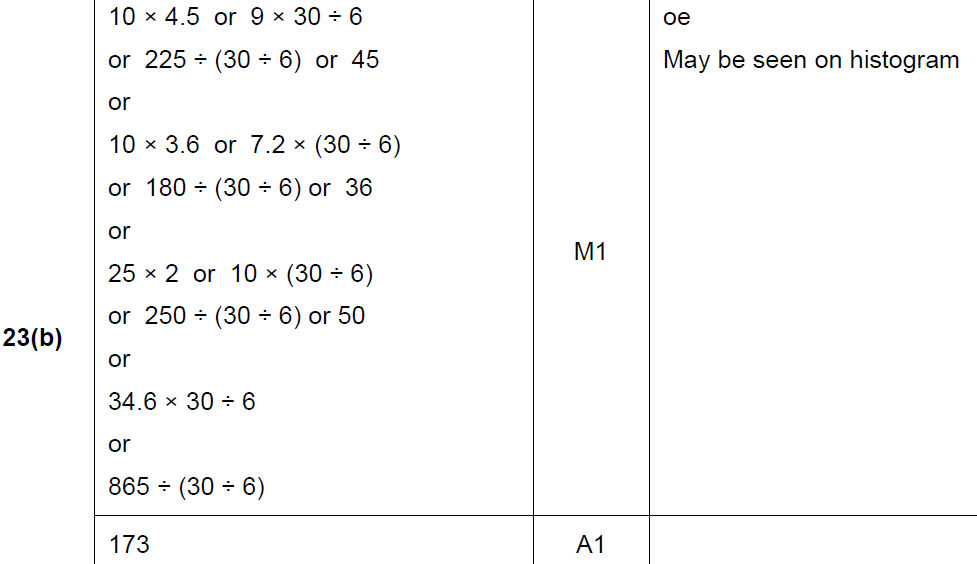 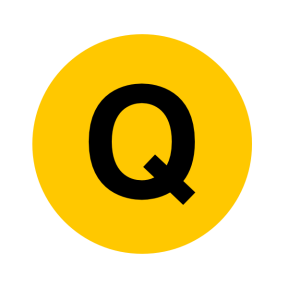 June 2018 3H Q26
Histograms
The histogram shows information about the speed of cars as they pass a checkpoint. 
The scale on the frequency density axis is missing.
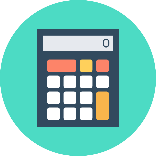 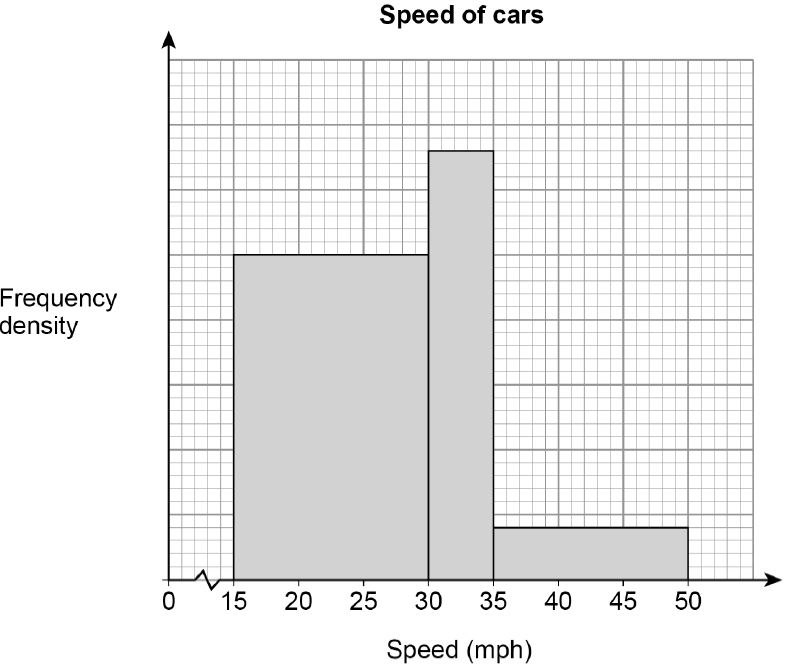 The histogram shows information about 480 cars.
(a) 	How many cars does the first bar represent? 
[4 marks]
(b) 	Cars with a speed greater than 40 mph are over the speed limit. 
	Use the histogram to estimate the number of cars that are over the speed limit. 
[2 marks]
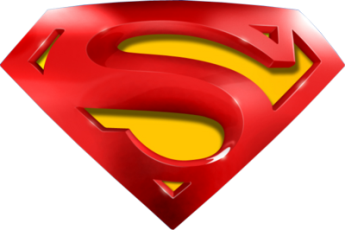 June 2018 3H Q26
Histograms
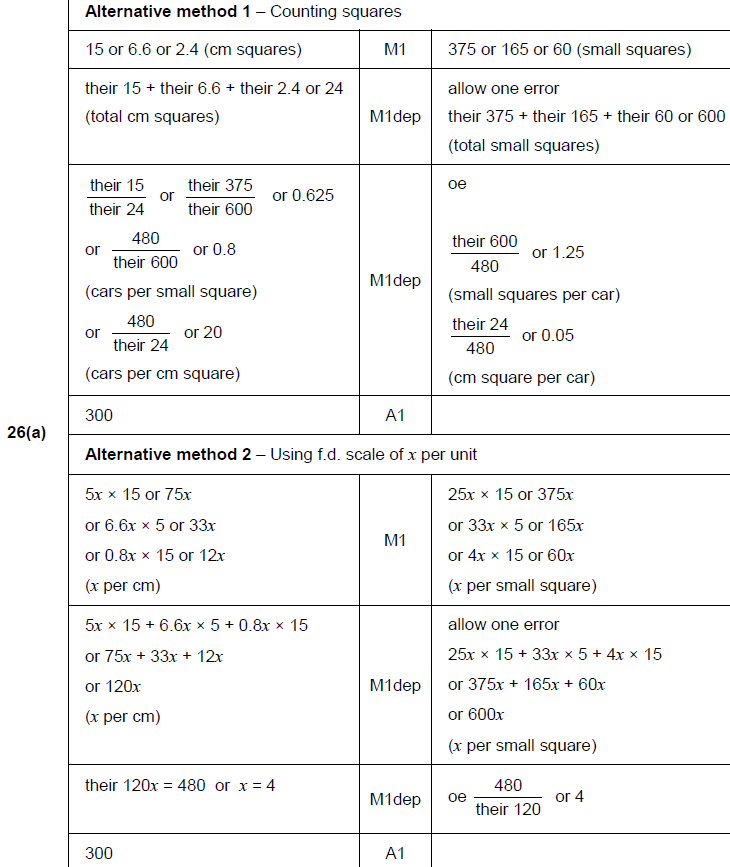 A
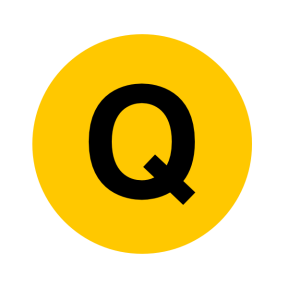 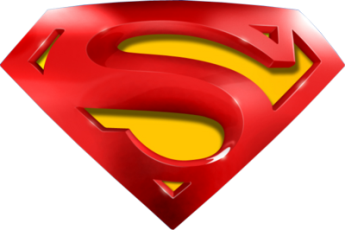 June 2018 3H Q26
Histograms
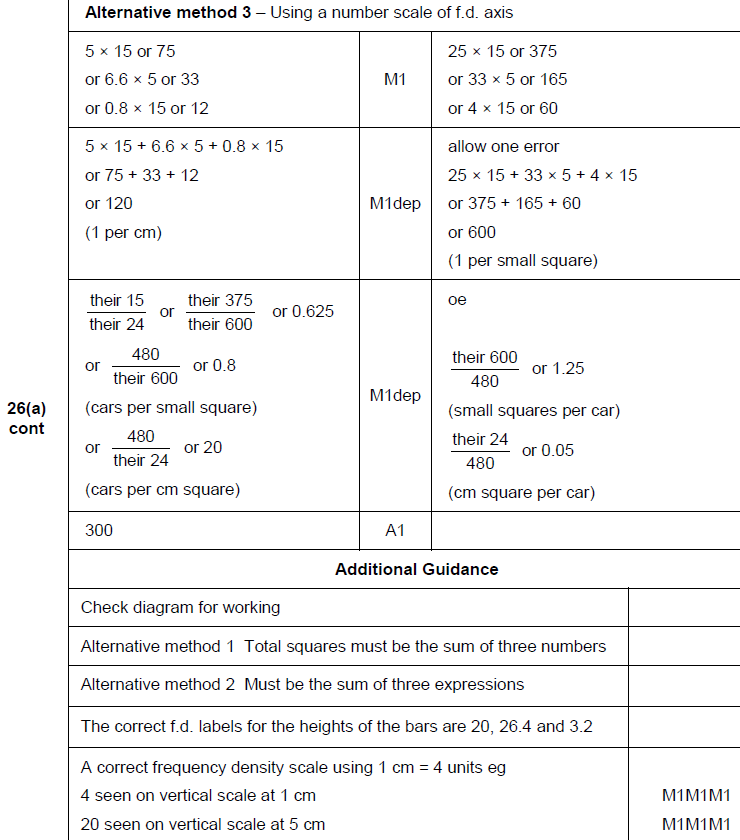 A
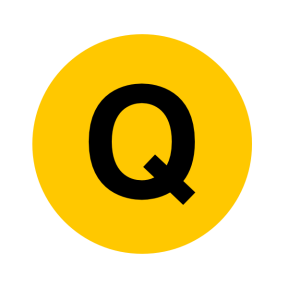 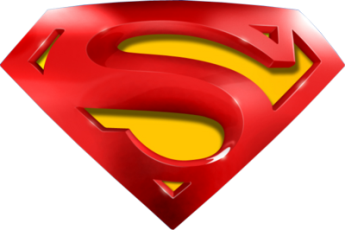 June 2018 3H Q26
Histograms
B
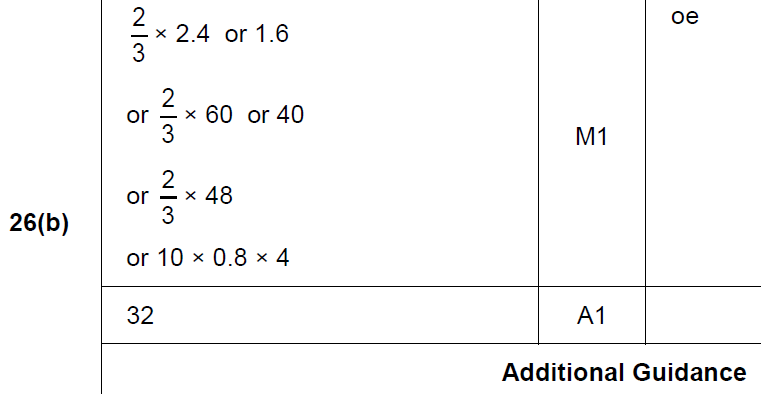 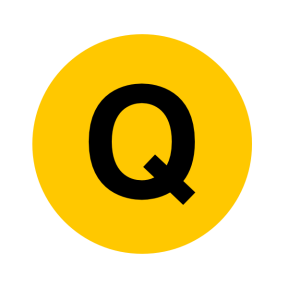 Nov 2018 3H Q18
Histograms
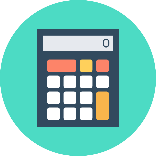 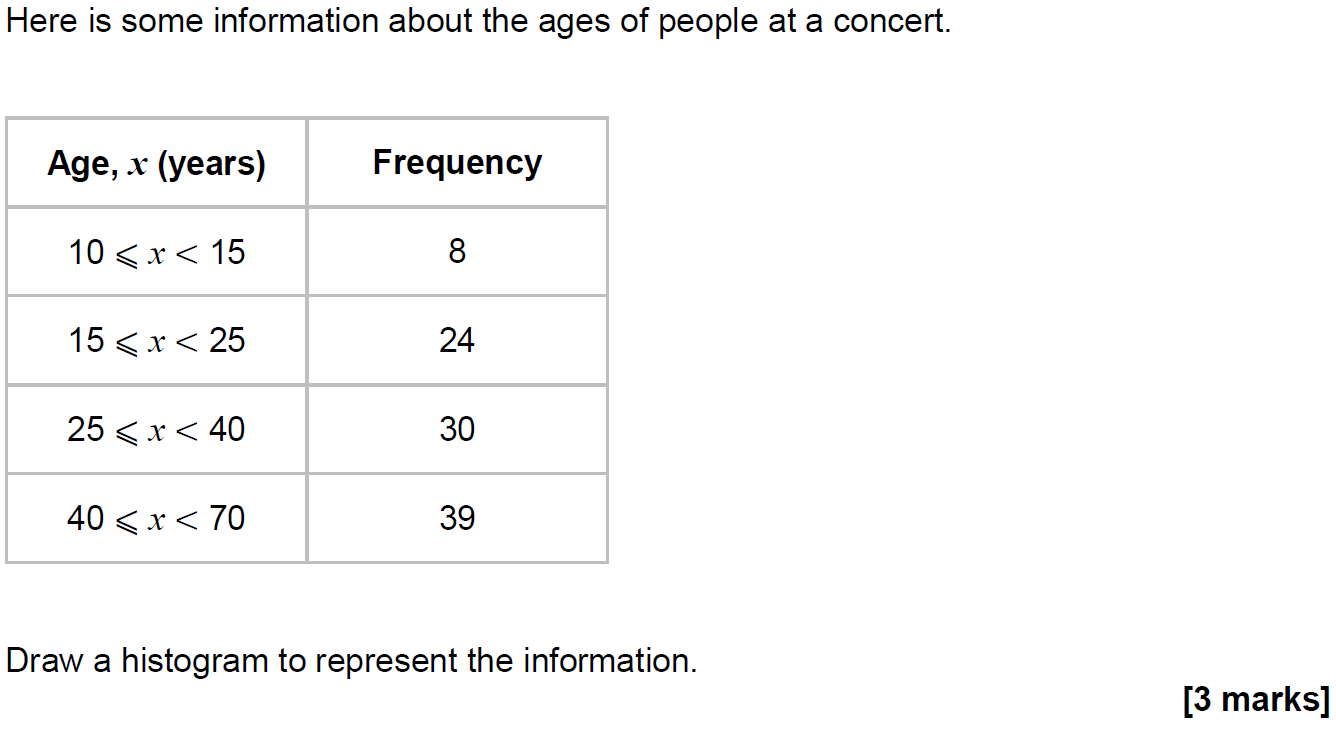 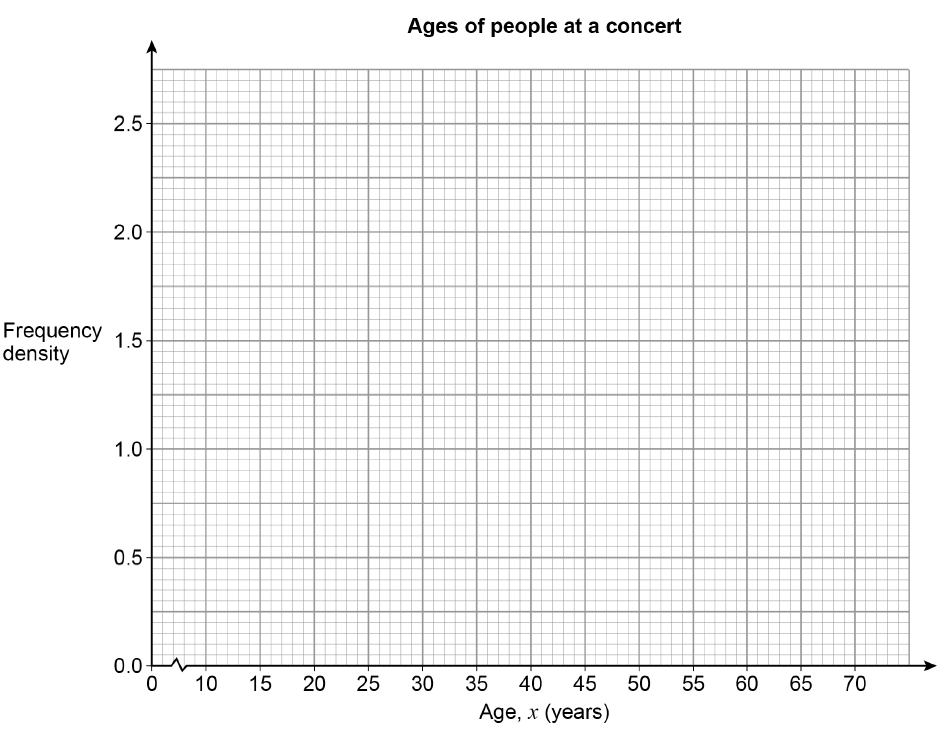 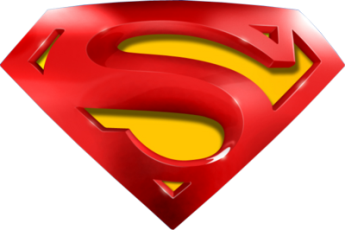 Nov 2018 3H Q18
Histograms
A
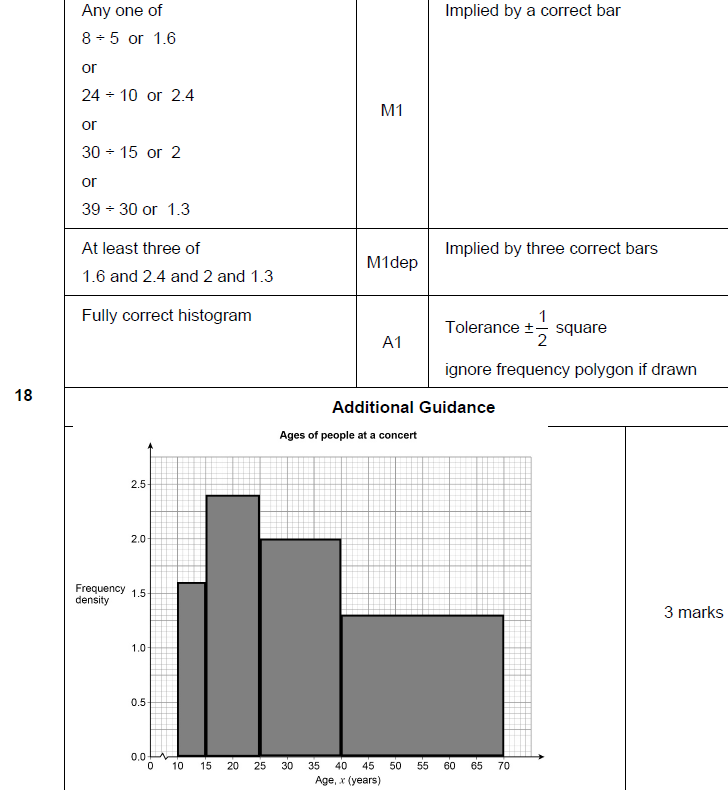 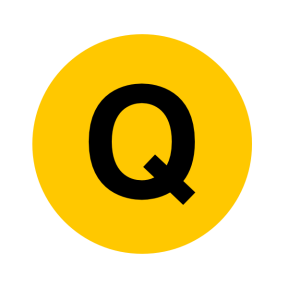